Интегрированный урок по обучению грамоте (чтение + письмо)
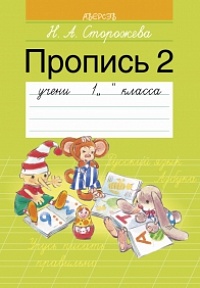 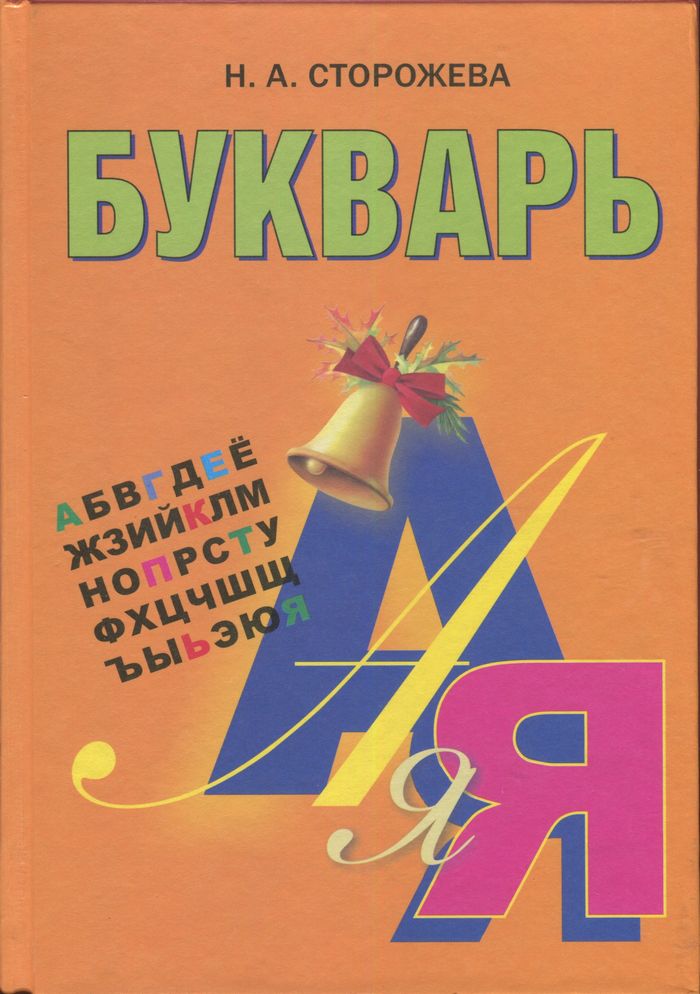 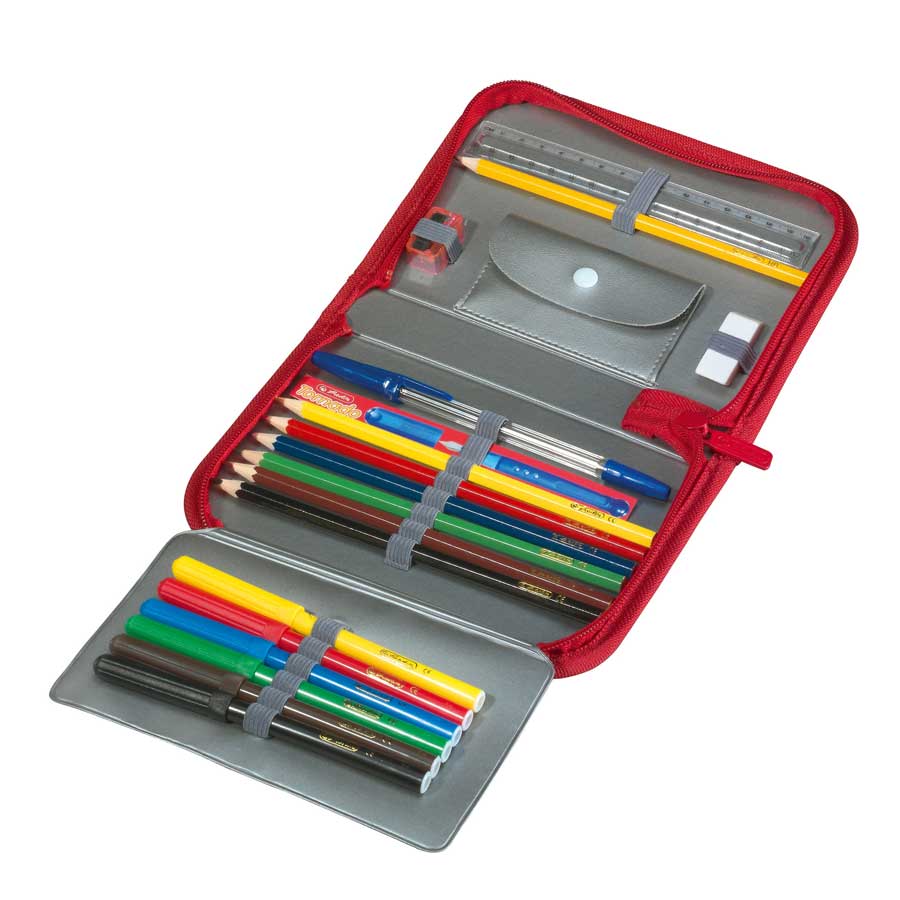 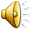 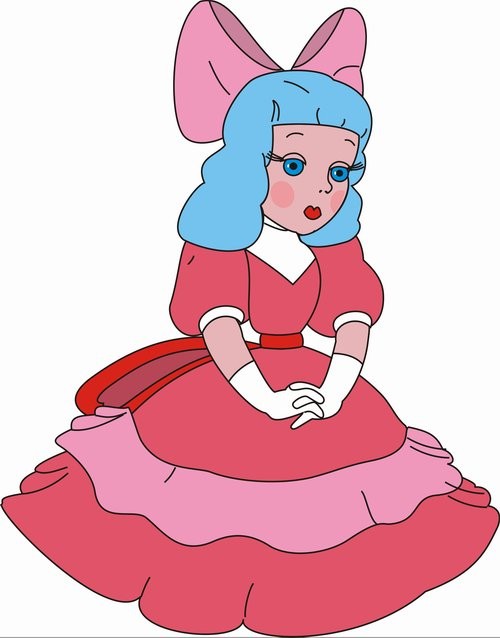 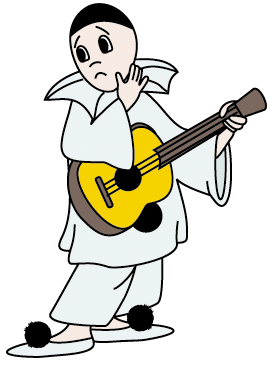 Букварь, стр. 140-141
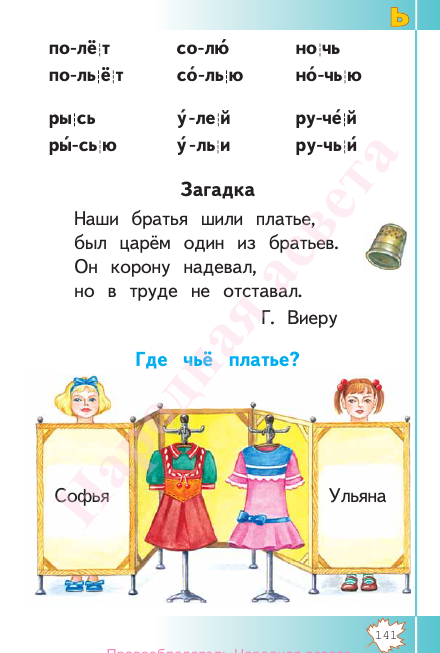 Чистописание
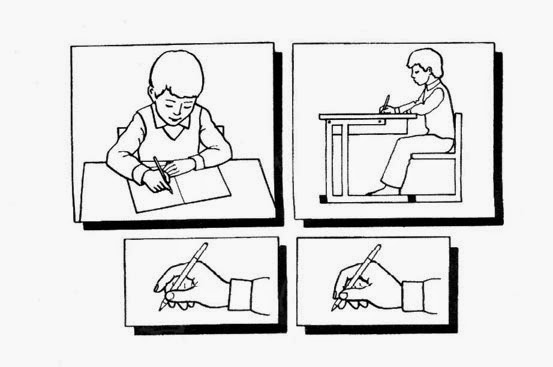 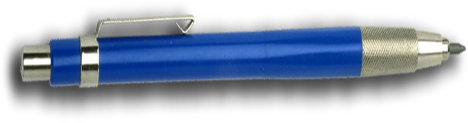 ь ь ь
ье
ьё
ьи
ью
ья
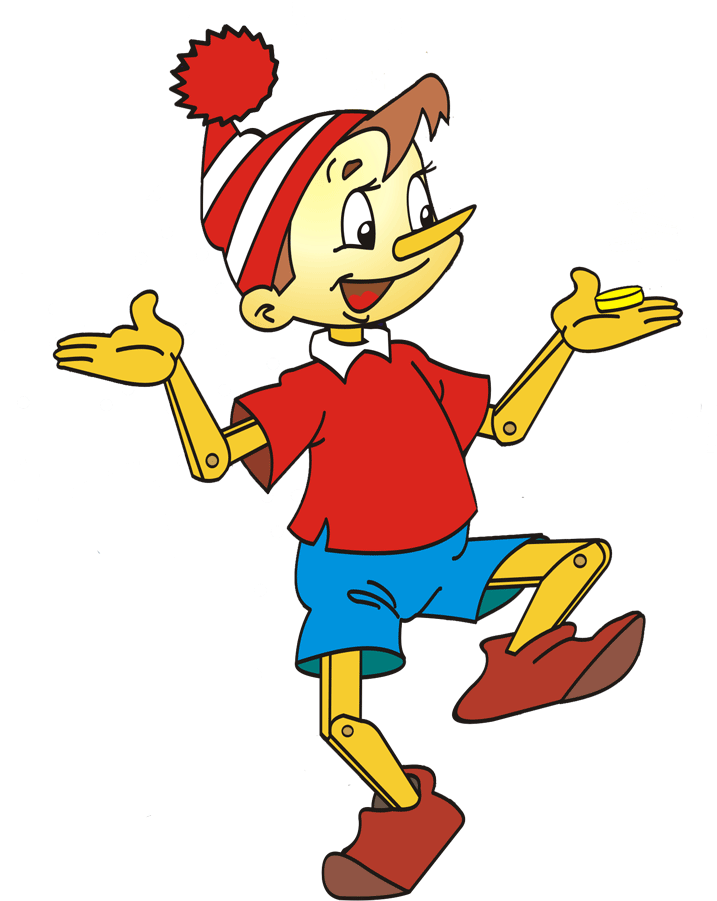 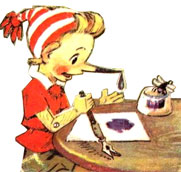 Букварь, стр. 140-141
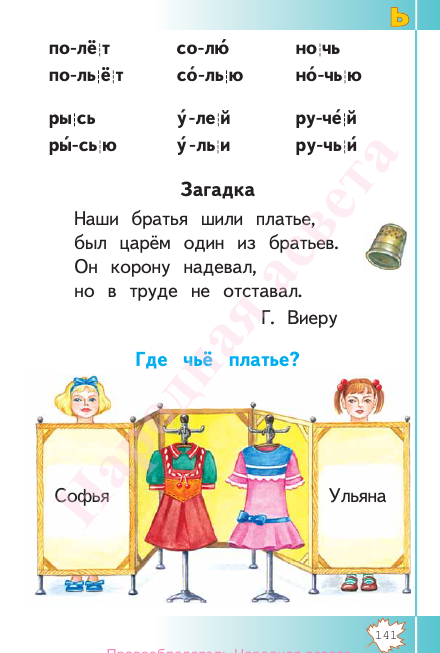 софья вьюга ручьи друзья
Софья вьюга ручьи друзья
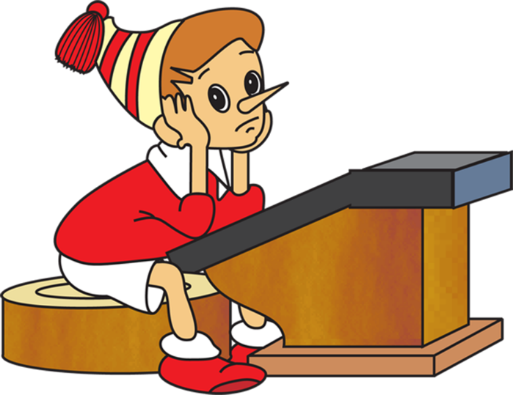 !
+
+
+
+/-
-/+
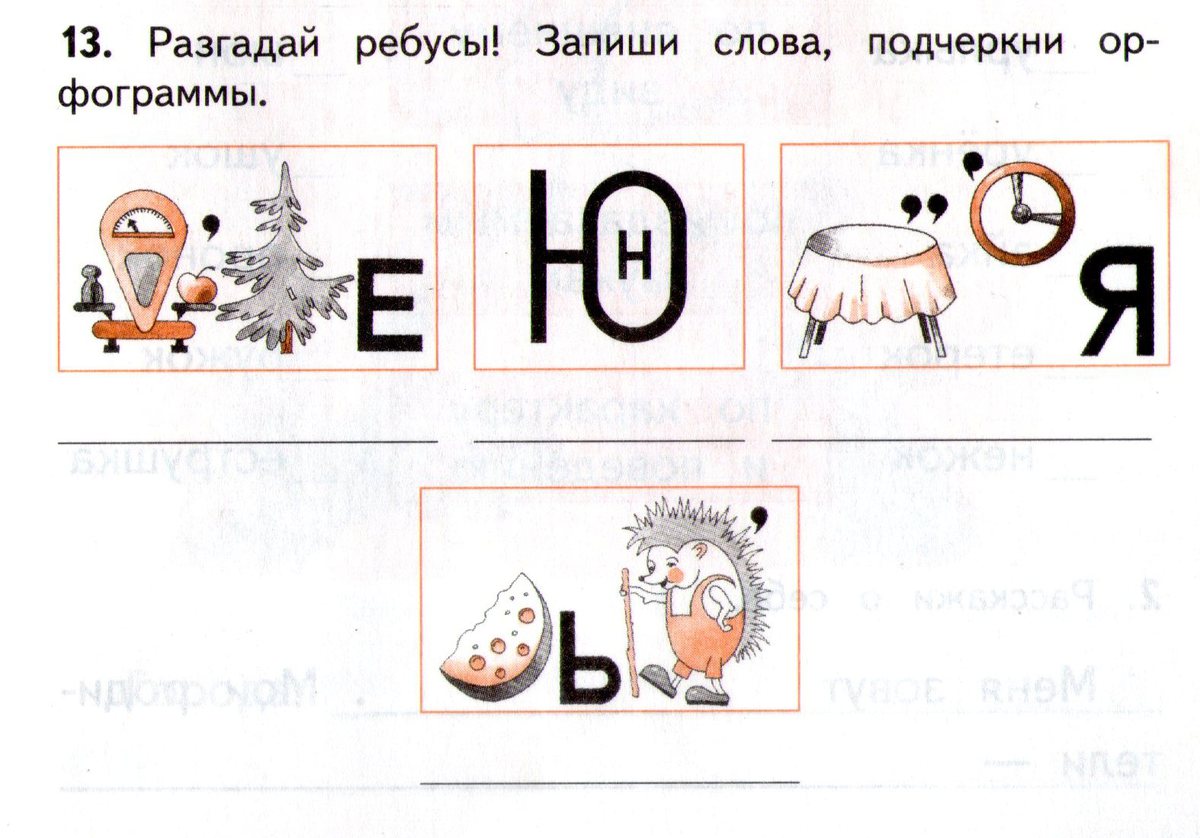 Интегрированный урок по обучению грамоте (чтение + письмо)
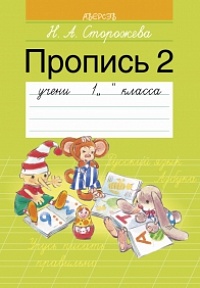 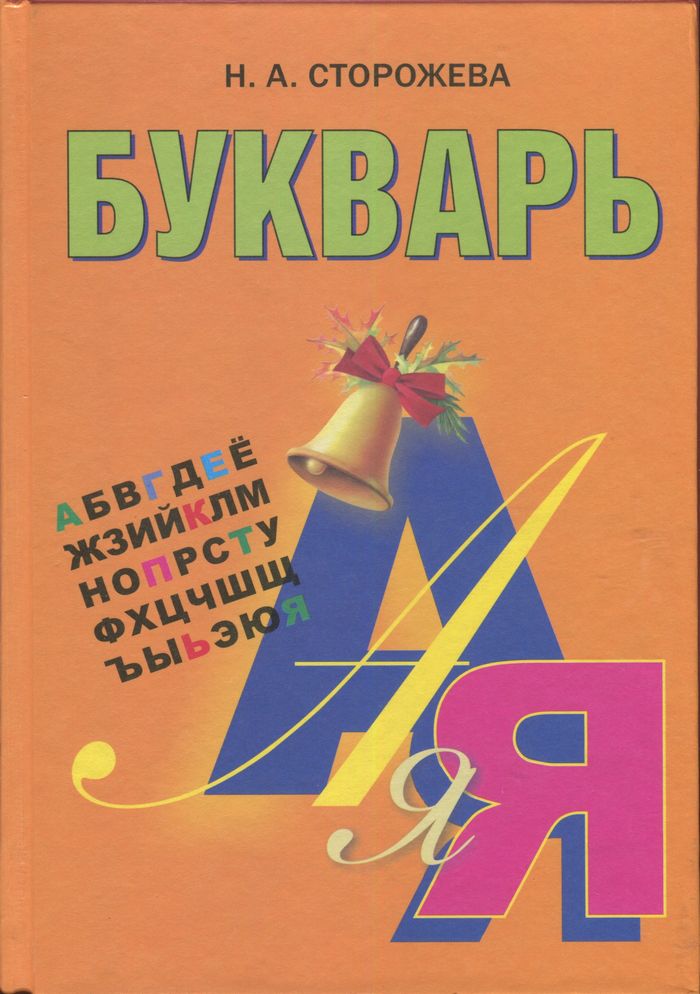 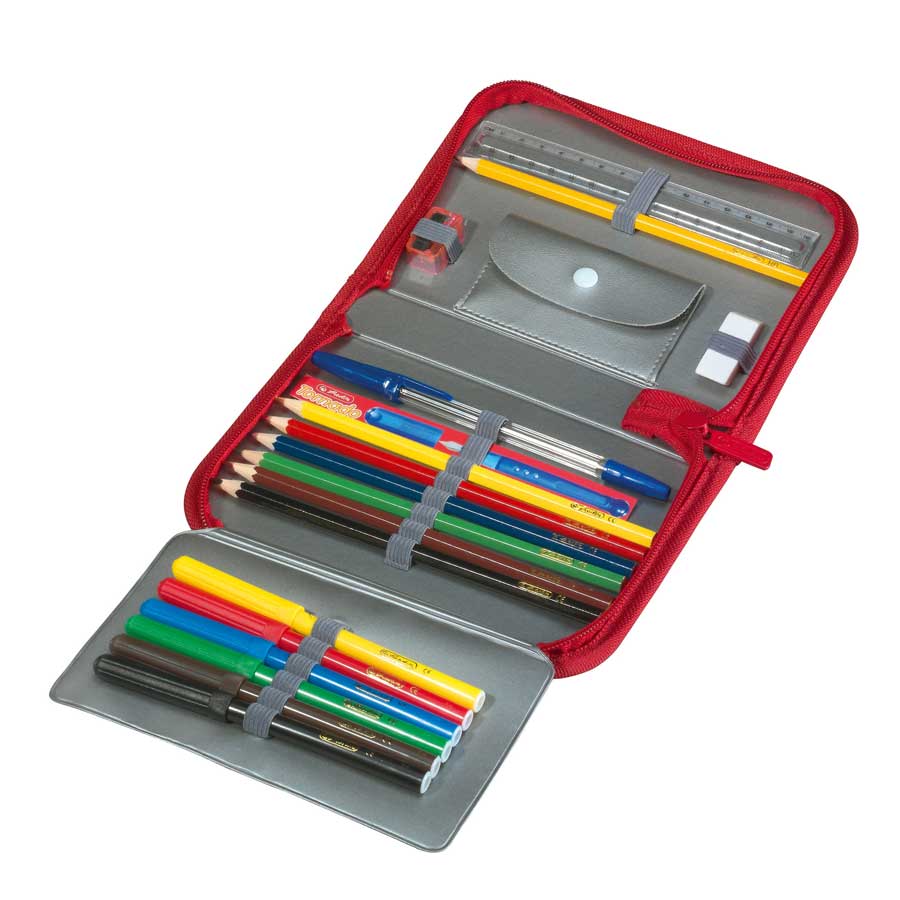 Речевая разминка
Курьер курьера обгоняет в карьер.
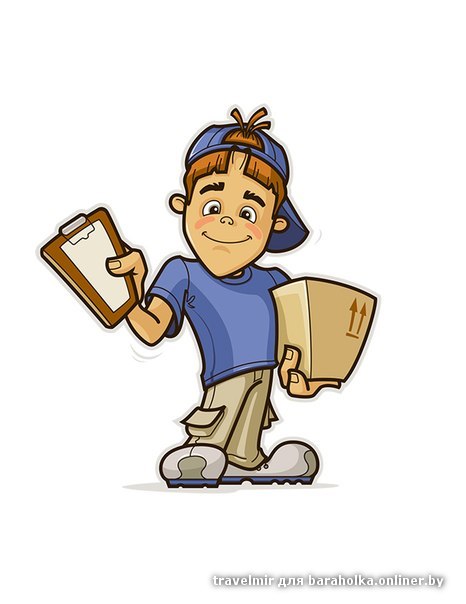 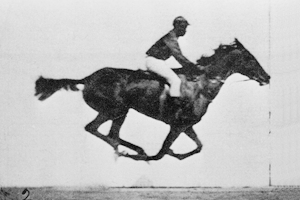 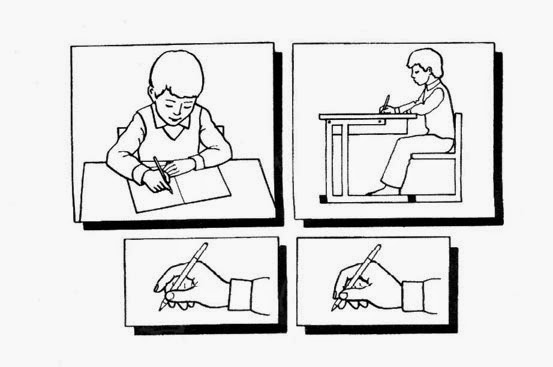 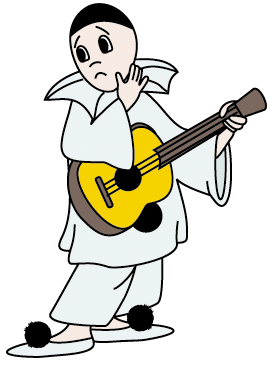 У Ули ульи.
Коля колья колет.
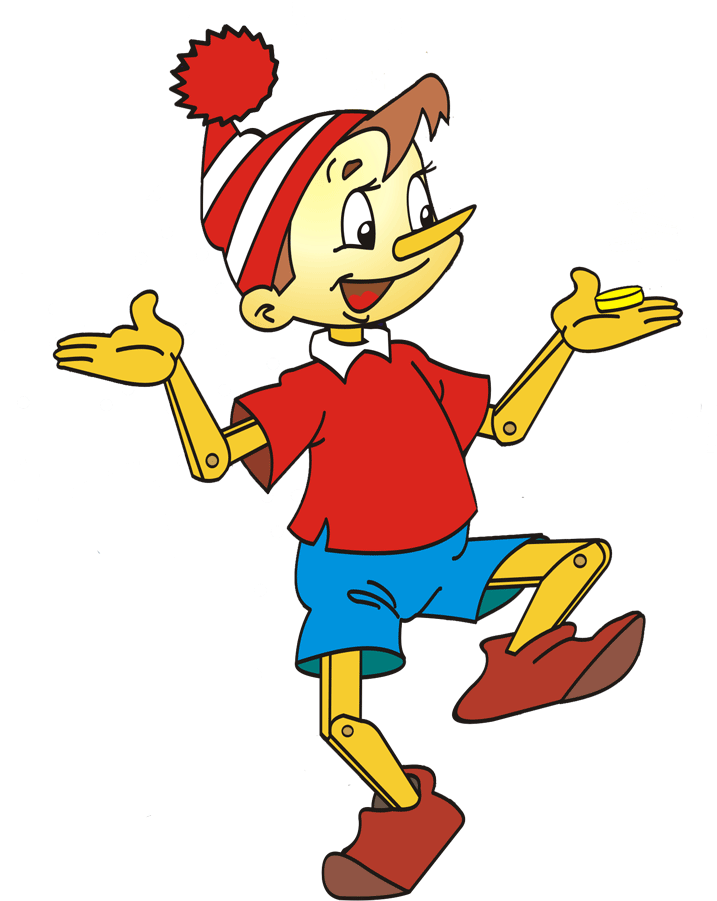 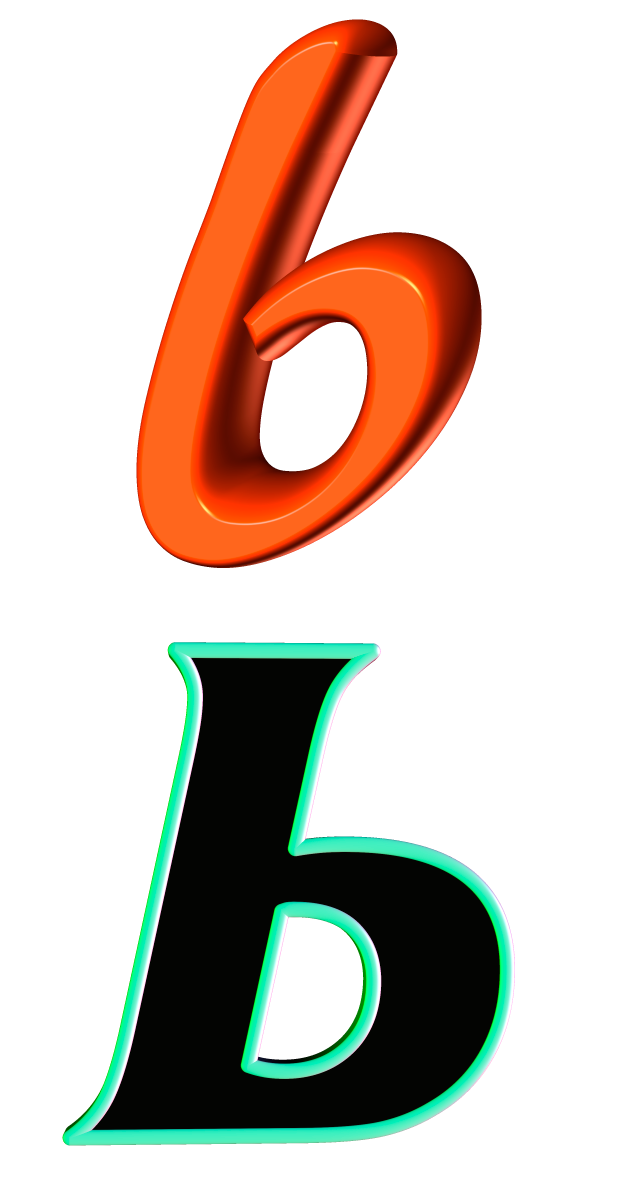 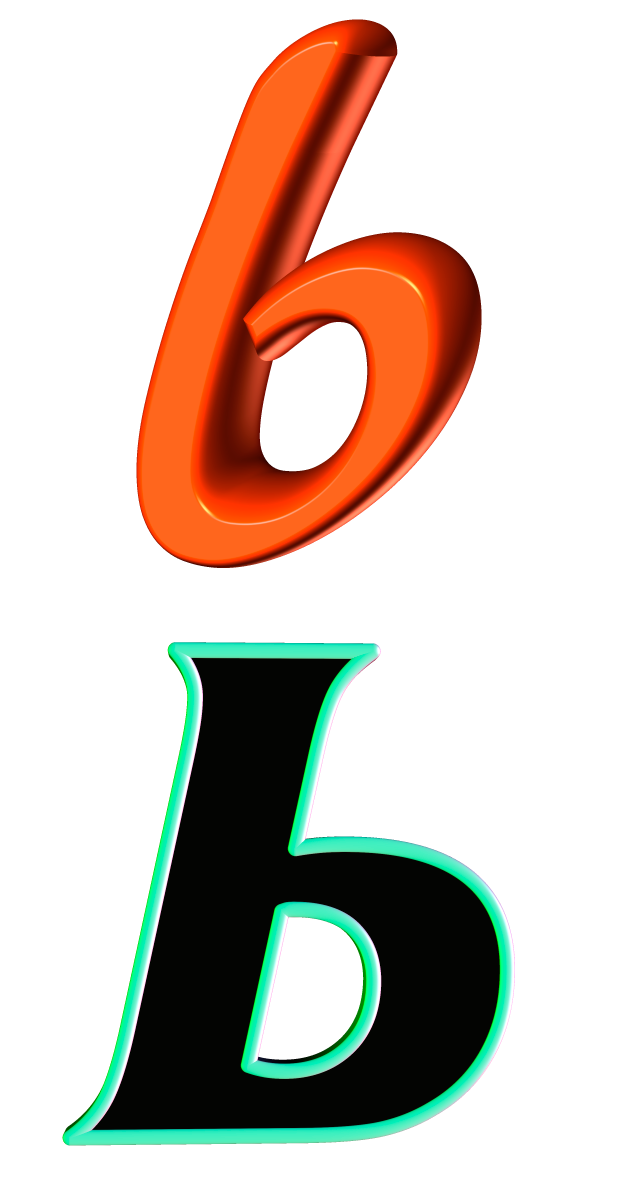 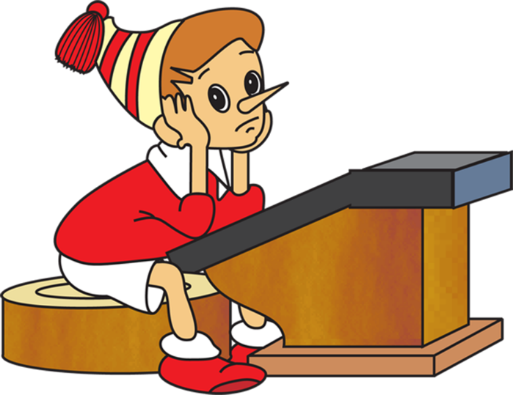 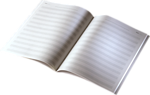 Целый день сегодня шью.
 Я одела всю семью.
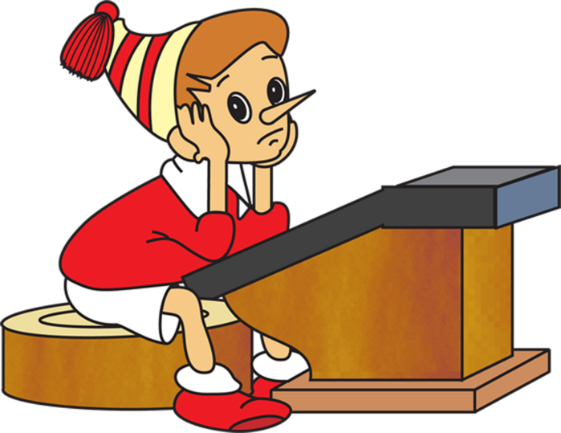 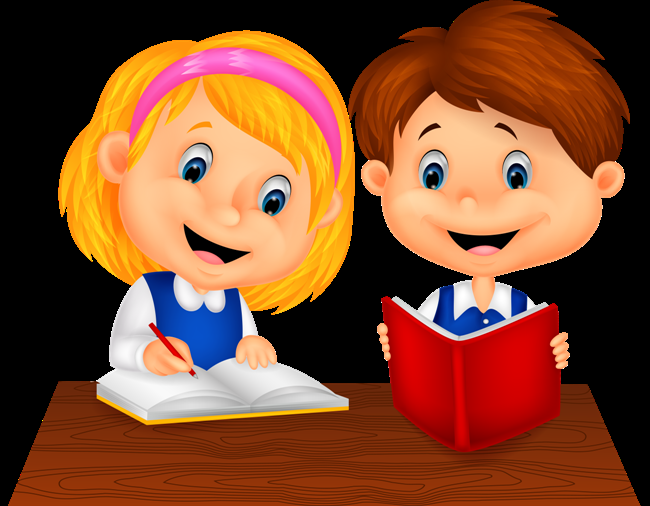 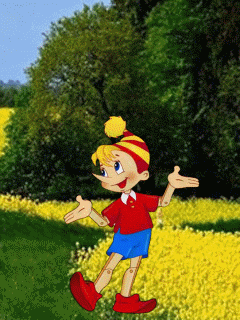 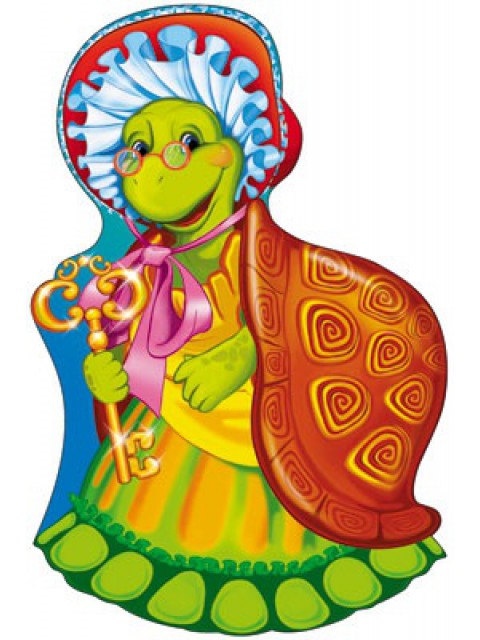 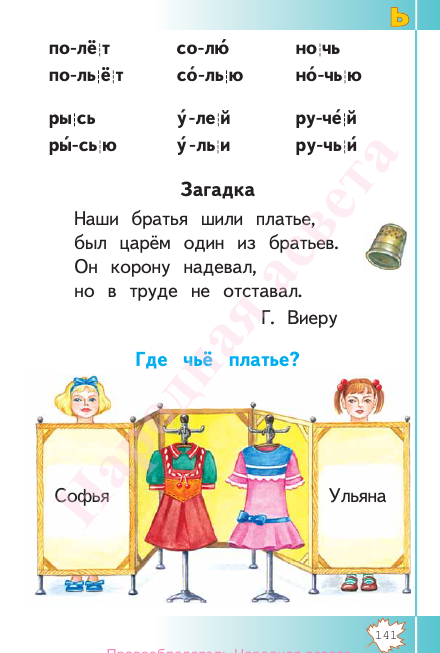 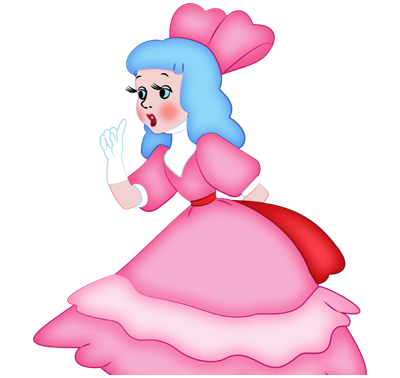 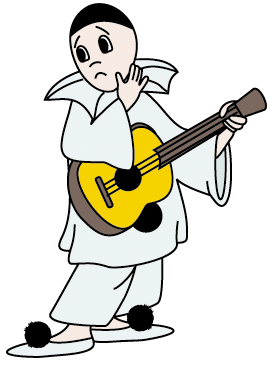 Наталья
Софья
Ольга
Татьяна
Илья
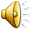 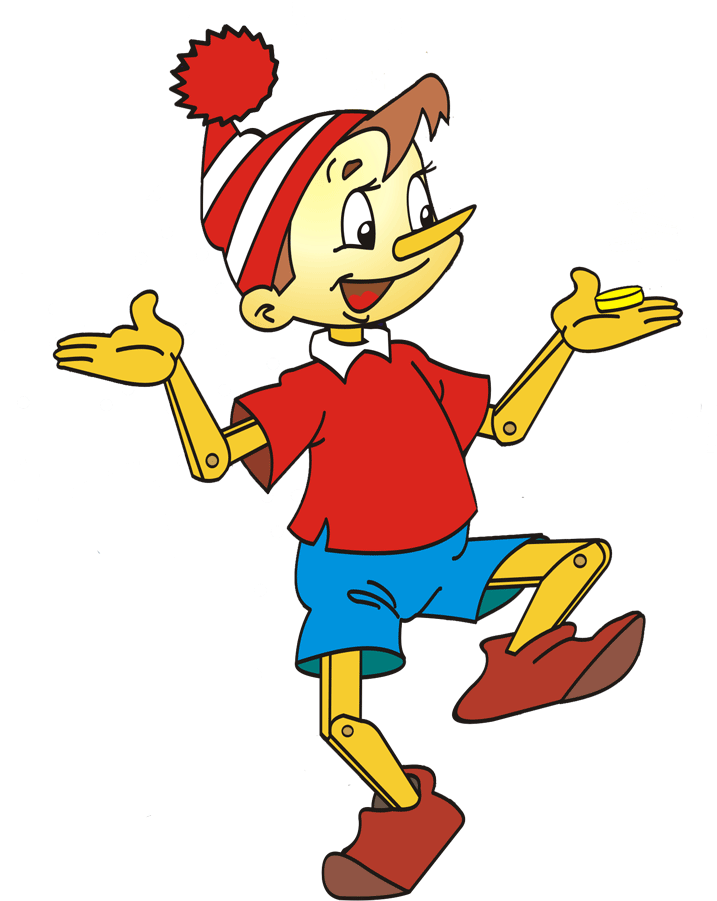 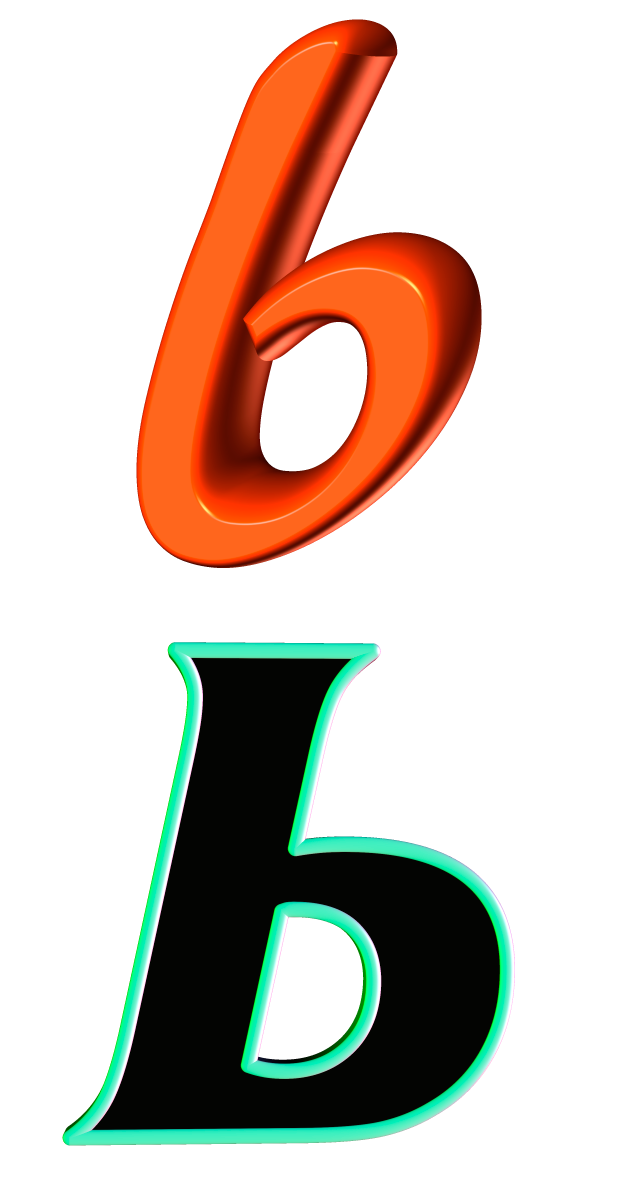 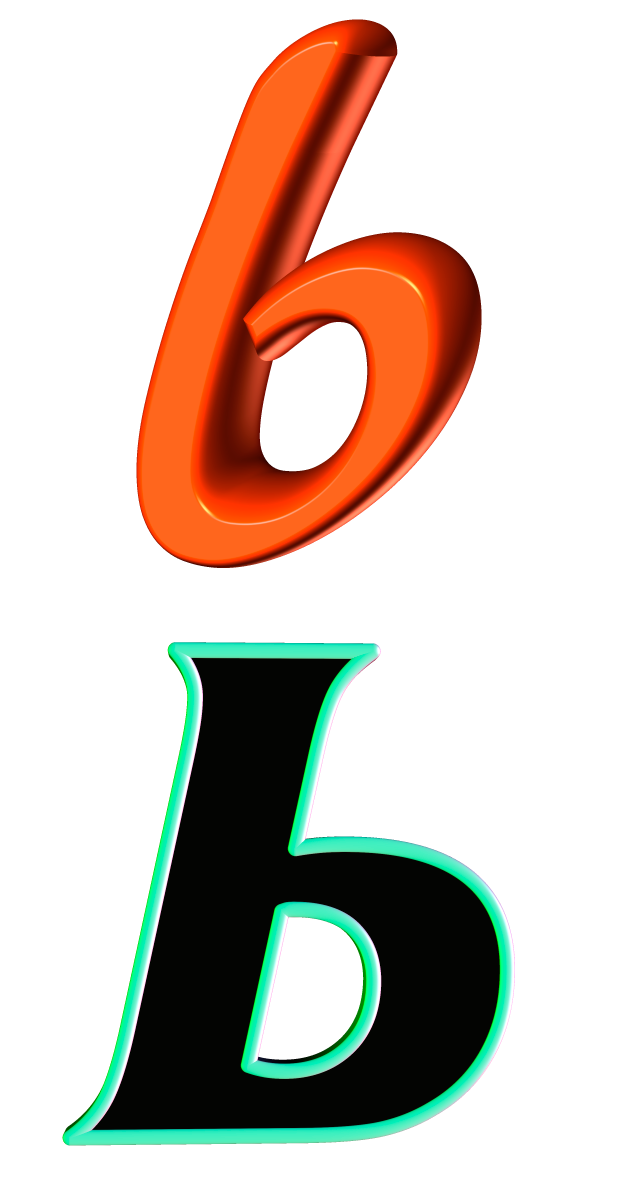